Energy momentum tensor of macroscopic bodies
Section 35
Momentum flux through df = force on this surface element
a-component of force on df
Amount of a-component of momentum passing through unit surface area perpendicular to the xb axis per unit time.
Choose a reference system in which dV is at rest.  Then Pascal’s law holds:
“Pressure p applied to dV is transmitted equally in all directions and is everywhere perpendicular to the surface on which it acts.”
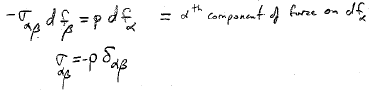 Momentum density = 0 for volume element at rest
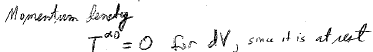 dV has energy density due to motion and interaction of its constituents, even though its velocity is zero
Relativistic.  Velocity of particles in dV is not necessarily small
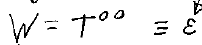 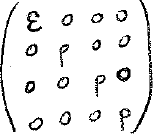 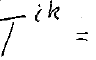 For dV in its rest frame.
Mass density
(mass per unit proper volume)
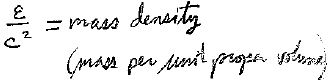 Arbitrary reference frame:components of Tik transform into combinations of each other
ui = 4-velocity for dV
In rest frame of dV, ui = (1,0)
Then…
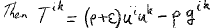 is the 4-tensor that reduces to
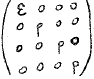 when ui = (1,0)
Energy momentum tensor for macroscopic bodies
Tik = (p + e) ui uk – p dik
Energy density of a macroscopic body
Pressure,          not momentum
Energy flow vector for macroscopic body
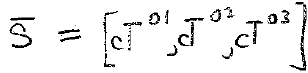 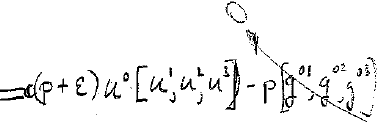 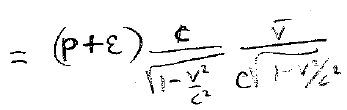 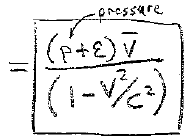 Stress tensor for macroscopic body
Motion of dV as a whole for v<<c
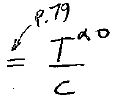 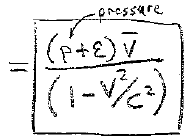 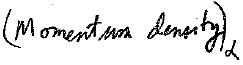 S
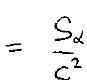 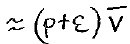 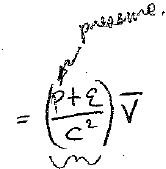 Plays the role of mass density
Suppose all particles in dV are slow, though dV might be moving fast.
pressure
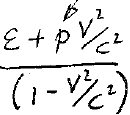 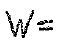 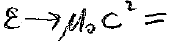 Rest energy density

m0 = sum of particle masses per unit proper volume.
Neglects mass due to internal motion.
Continuing with slow internal particles
Pressure << rest energy density = m0c2
Determined from the energy of microscopic motion inside dV
Then…
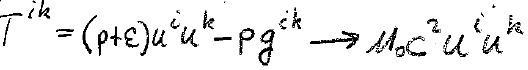 Trace of full energy-momentum tensor for macroscopic bodies
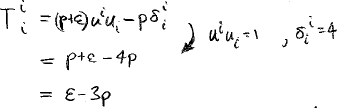 Equality holds for E-M field without charges (34.2).
Pressure of a macroscopic body < 1/3 energy density
For macroscopic body
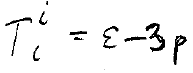 For particles (34.1)
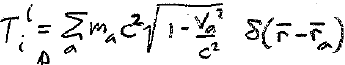 Macroscopic body is obtained by spatial averaging over distances large compared with interparticle distances
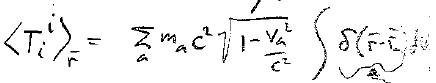 dV
Already normalized spatial distribution with units 1/V
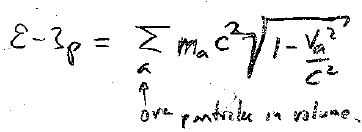 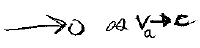 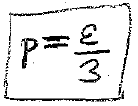 Ultra-relativistic equation of state of matter:
Ideal gas of identical particles
No interactions
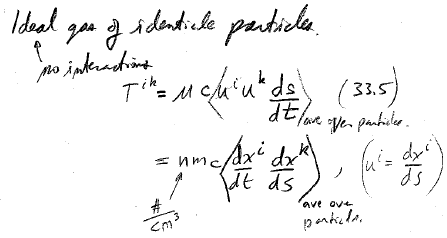 Average over particles
Average over particles
#/cm3
dV at rest
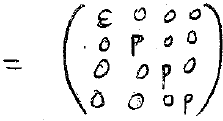 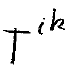 Energy density
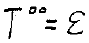 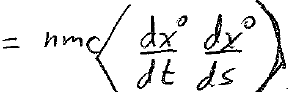 dx0 = c dt
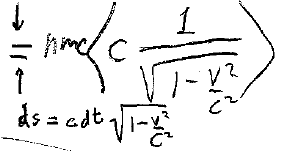 =
ds = c dt
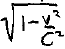 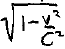 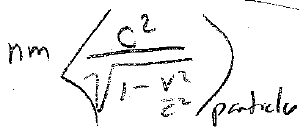 =
particles
dV at rest
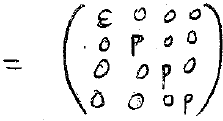 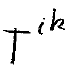 pressure
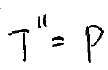 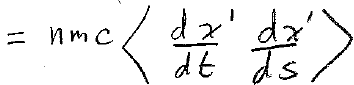 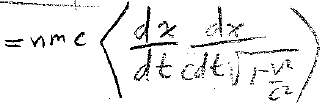 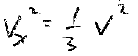 For random motion
=
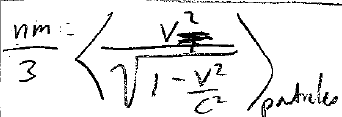 Energy density and pressure of relativistic ideal gas
p
particles
Non-relativistic version
p
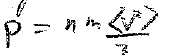